Section 5: The Hydrogen Atom
In these slides we will cover:
The 3D Schrödinger equation
Particle in a box and degenerate quantum states
Radial and angular solutions for central potentials
Identification of the angular piece with the angular momentum eigenfunctions (spherical harmonics)
Infinite spherical well
Solution of the radial equation for the Coulomb potential
Eigenfunctions of the hydrogen atom
Quantum numbers of the hydrogen atom
Particle in a box
The 3D Schrödinger Equation
Particle in a box
Particle in a box
A good example is a “particle in a box” with potential

We look for a separable solution

We find, by substituting this trial solution in the 3D Schrödinger equation and re-arranging,
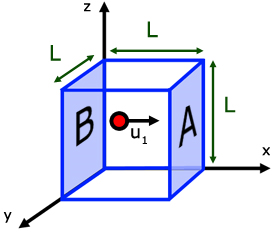 Particle in a box
Particle in a box
Particle in a box
Particle in a box
Central potentials
Radial and angular solutions for central potentials
(Sorry for the illustration with classical point particles.  They are of course probability clouds in QM!)
Central potentials
Radial and angular solutions for central potentials
Central potentials
Radial and angular solutions for central potentials
Central potentials
Radial and angular solutions for central potentials
Central potentials
Radial and angular solutions for central potentials
Central potentials
Infinite spherical well
Central potentials
Infinite spherical well
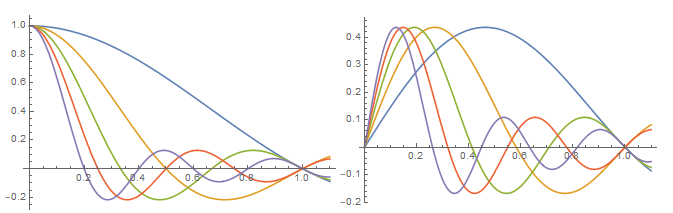 edge
edge
Eigenfunctions of the hydrogen atom
Solution of radial equation for Coulomb potential
(Sorry for the illustration with classical point particles.  They are of course probability clouds in QM!)
Eigenfunctions of the hydrogen atom
Solution of radial equation for Coulomb potential
Eigenfunctions of the hydrogen atom
Eigenfunctions for hydrogen atom
(not allowed)
Eigenfunctions of the hydrogen atom
Eigenfunctions for hydrogen atom
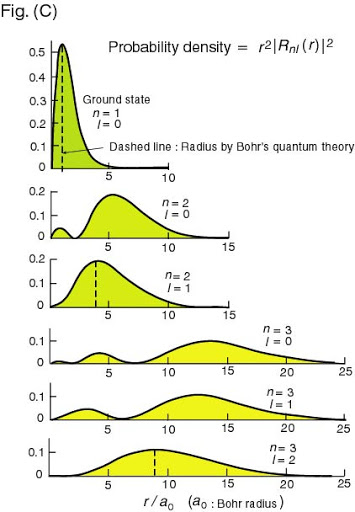 Eigenfunctions of the hydrogen atom
Energy levels and quantum numbers of hydrogen atom
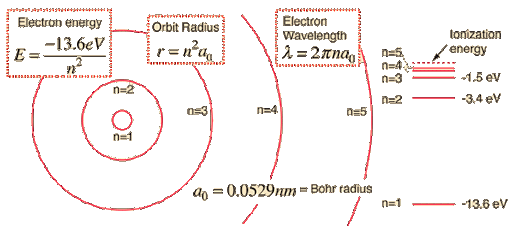 Image credit: Hyperphysics
Eigenfunctions of the hydrogen atom
Energy levels and quantum numbers of hydrogen atom
Let’s recap the full argument:
Eigenfunctions of the hydrogen atom
Energy levels and quantum numbers of hydrogen atom
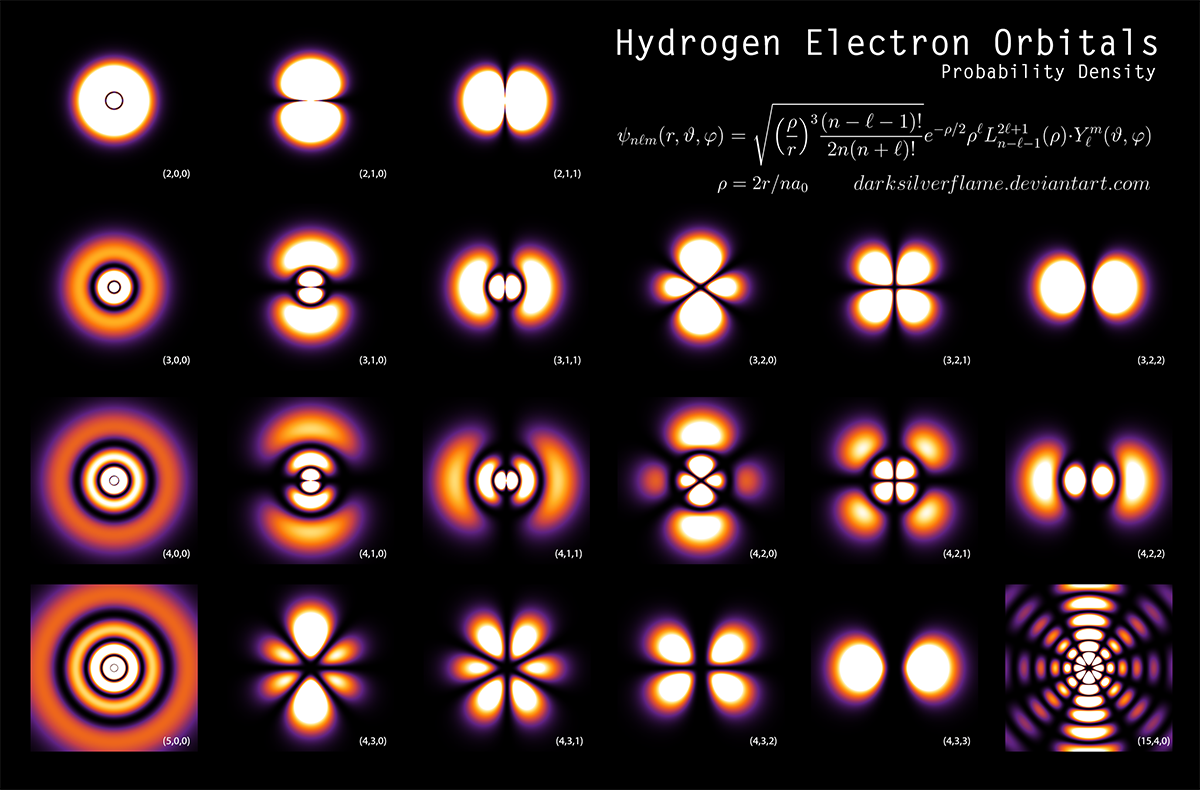 Eigenfunctions of the hydrogen atom
Energy levels and quantum numbers of hydrogen atom
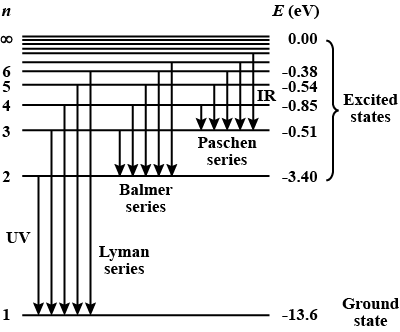 Eigenfunctions of the hydrogen atom
Summary
Summary
Particle in a box
Central potentials
Eigenfunctions of the hydrogen atom